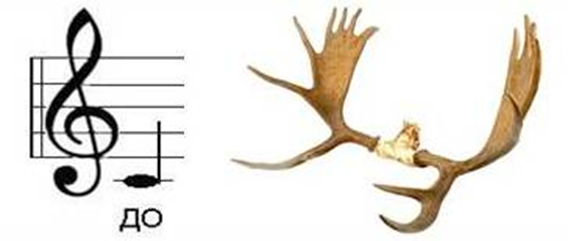 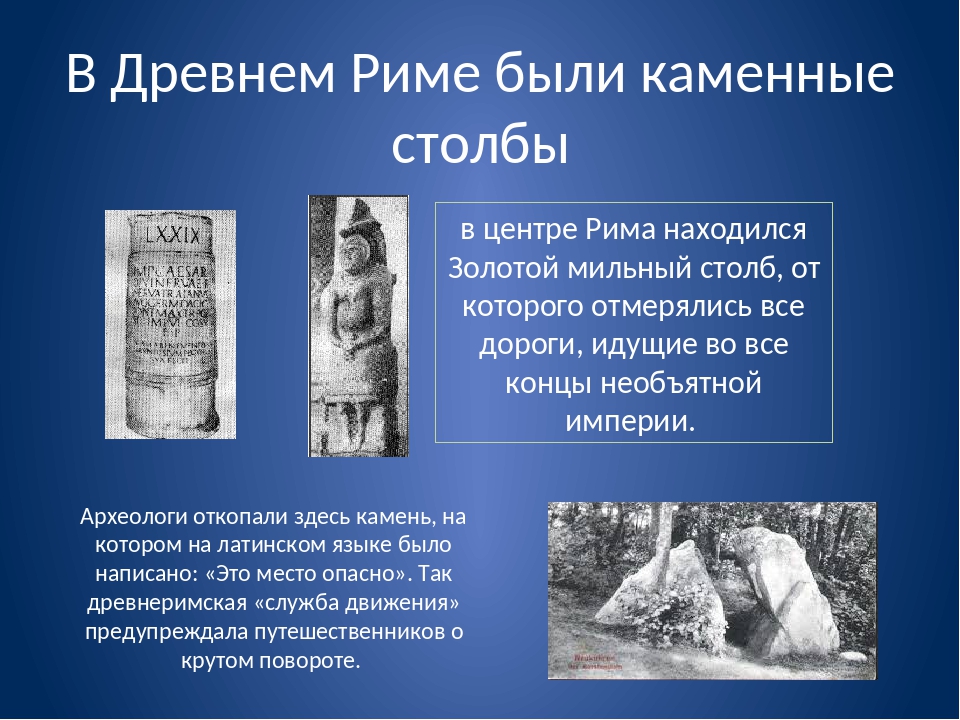 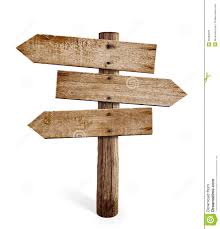 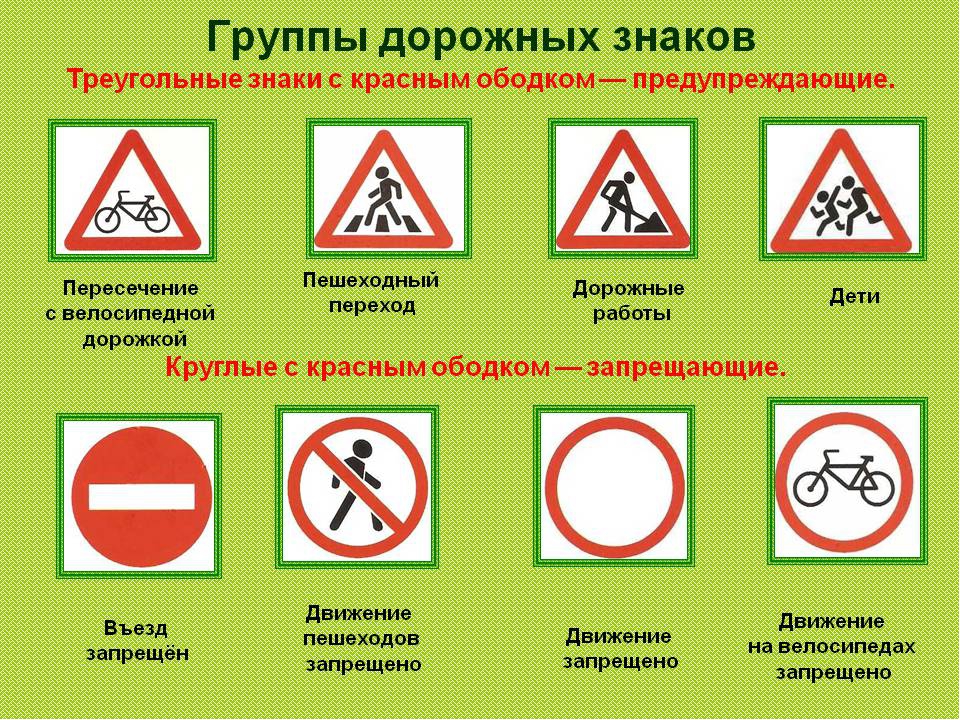 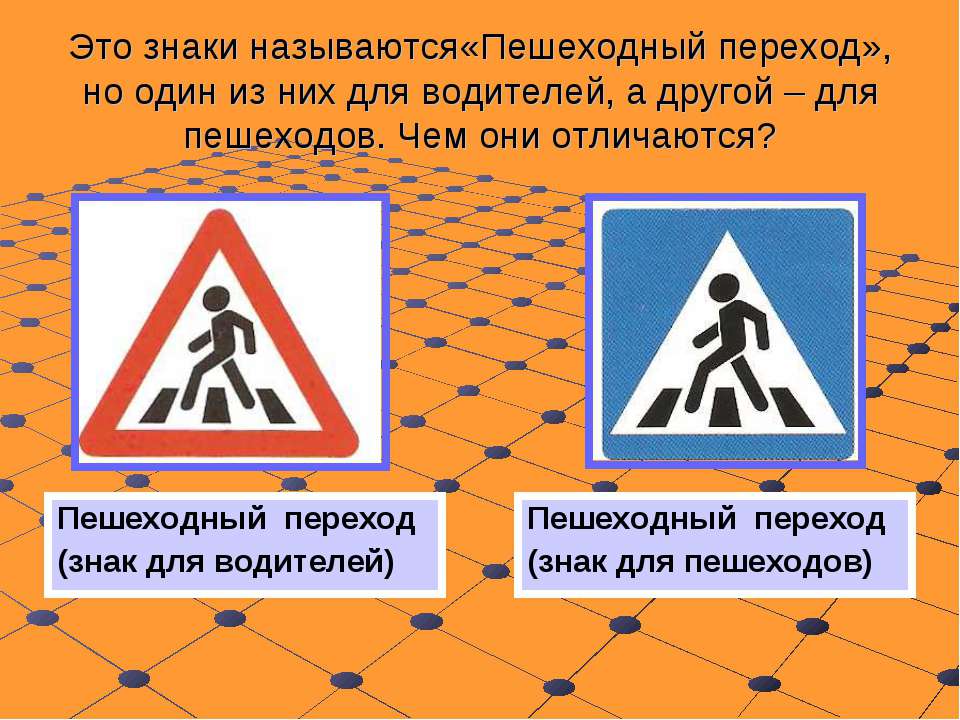 Знаки г..в…рят в…дителям и 
п..шеходам об опасных уч..стках  д..роги 
запр..щ…ющие знаки вводят запреты 
предупреждающие знаки
 предупреждают уч..стников дв..жения 
об опасности в..дители 
и п..шеходы должны знать правила 
д..рожного дв..жения.
Знаки г…ворят в…дителям и п..шеходам об опасных уч..стках  д..роги.
Запр..щ…ющие знаки вводят запреты.
Предупреждающие знаки предупреждают уч..стников дв..жения  об опасности.
В..дители  и п..шеходы должны знать правила  д..рожного дв..жения.
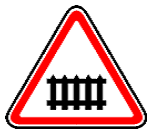 Железнодорожный переезд
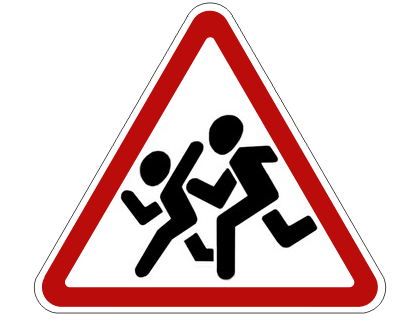 Осторожно дети
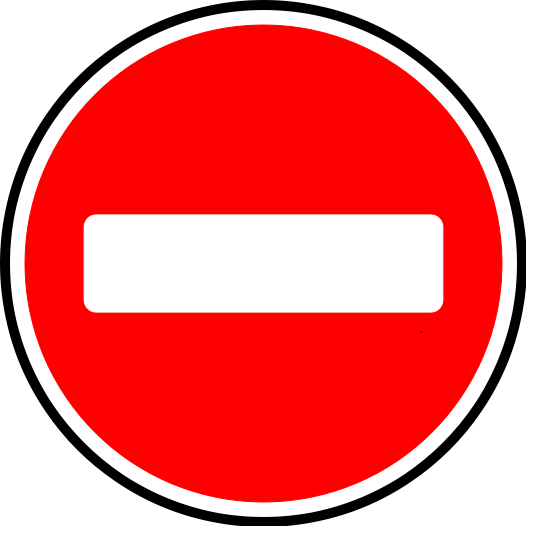 Движение запрещено
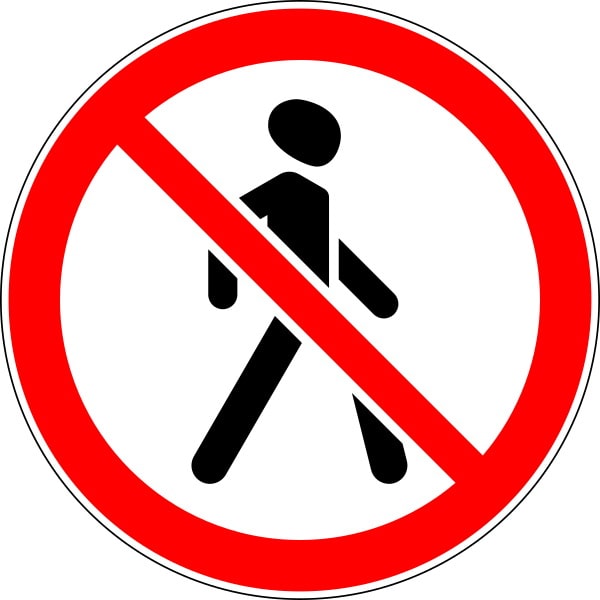 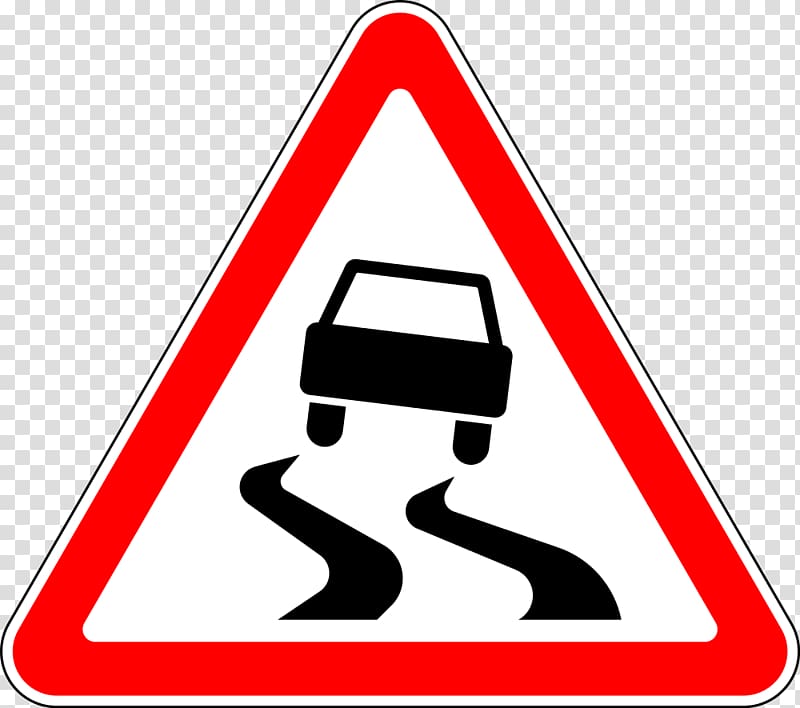 Скользкая дорога
Движение пешеходов запрещено
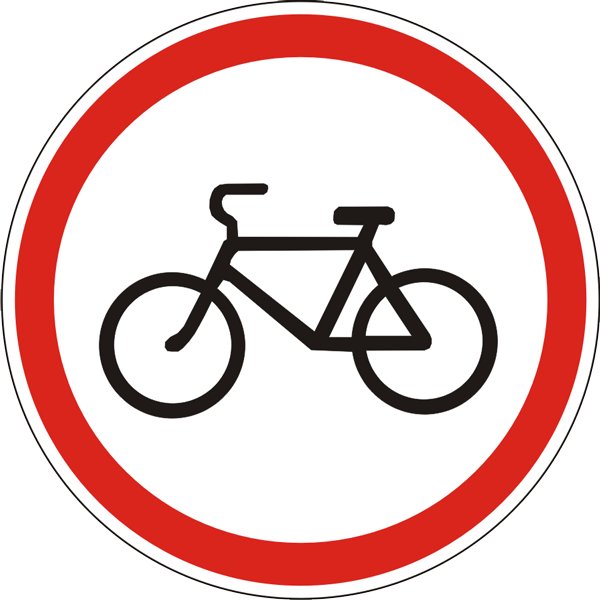 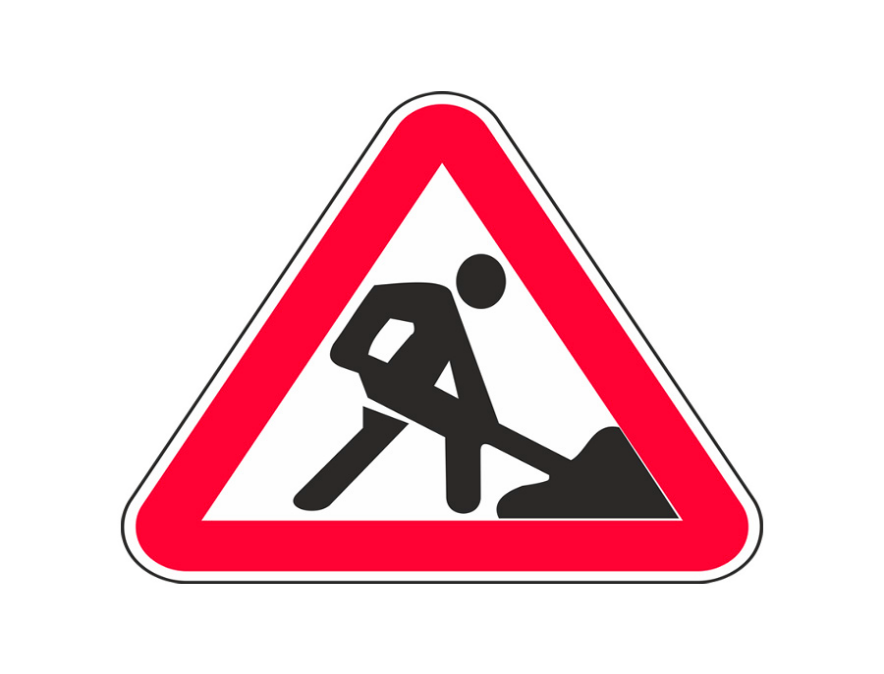 Движение на велосипедах запрещено
Дорожные работы
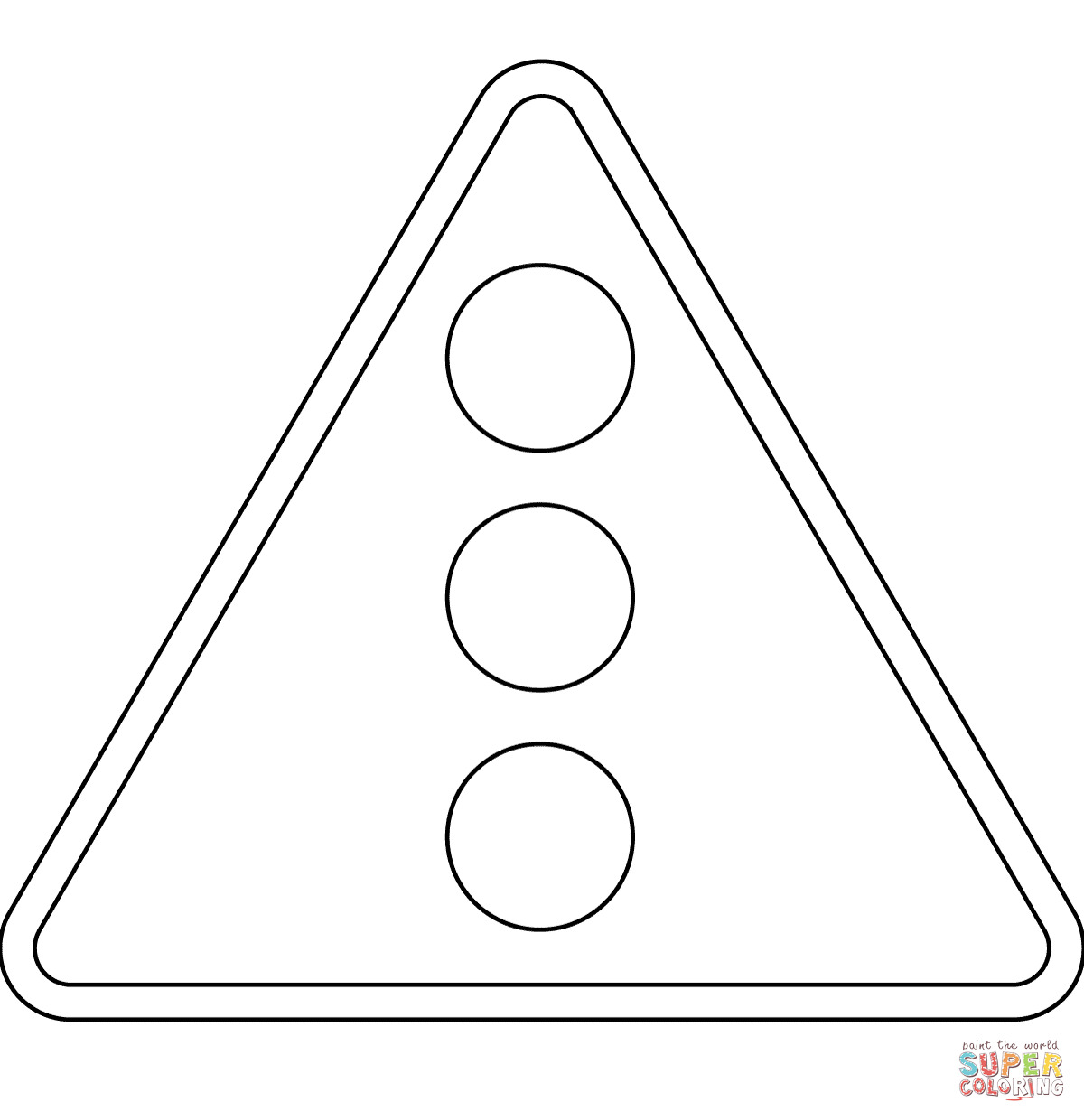 Красным – урок показался сложным, было много 
непонятных заданий, мне нужна была  помощь. 
 Жёлтым – урок понравился, но были затруднения
 в заданиях, иногда нуждался в помощи. 
Зелёным – мне урок понравился, было всё понятно, 
даже могу помочь другим.